10/14/13
Law of CosinesG.SRT.10 and G.SRT.11
Essential Question:  How do we use Trigonometry with acute and obtuse angles
Law of Cosines
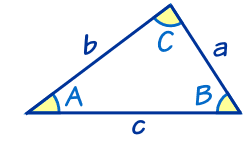 Practice 1
Find the missing side of the triangle PAT if
< PAT = 300 ,  PA = 4.6 cm ,  AT = 9.3 cm
Practice 2
A farmer has a triangular plot of land.  One side measures 800 meters, another side measure 1200 meters.  The angle between those sides is 570 .  How many meters of fencing must she buy to completely enclose her land?
Easier version for Angles
Practice 3
Find the measure of the smallest angle.
9
C
A
6
4
B